Урок обществознания 7 класс
26.11.2020
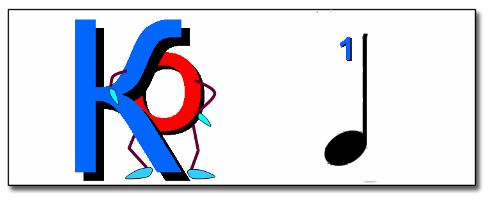 ЗАКОН
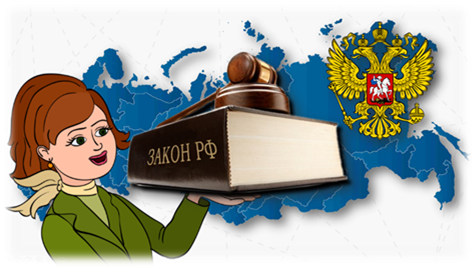 Закон — нормативно-правовой акт, обладающий высшей юридической силой, принятый в строго определённом, особом порядке органом законодательной власти или референдумом и регулирующий наиболее важные общественные отношения.
Закон – сила регулирующая отношение в обществе, за несоблюдение которого наступают меры государственного принуждения.
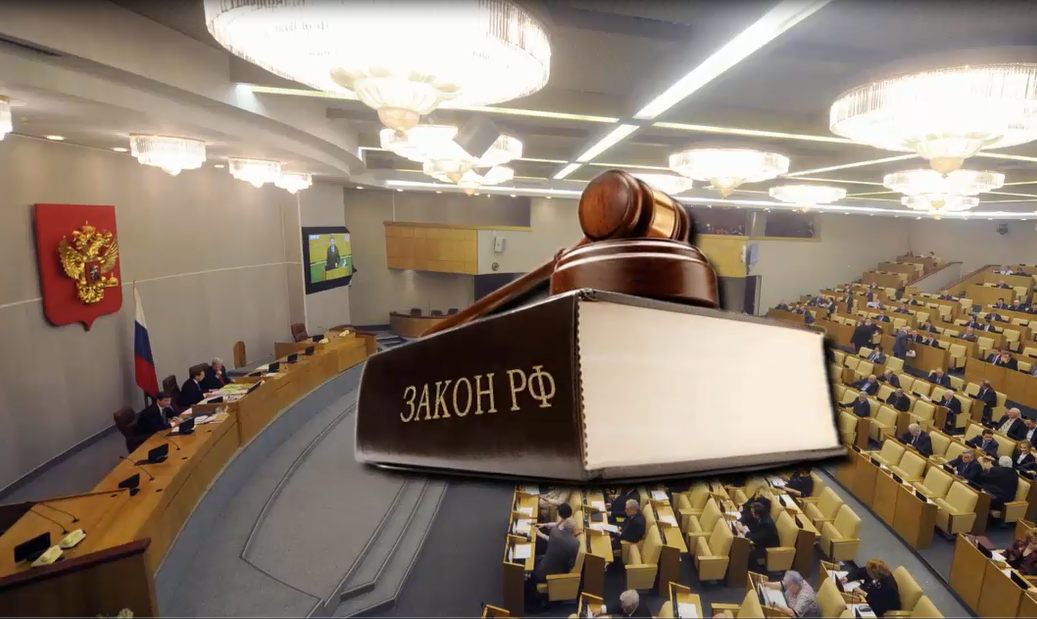 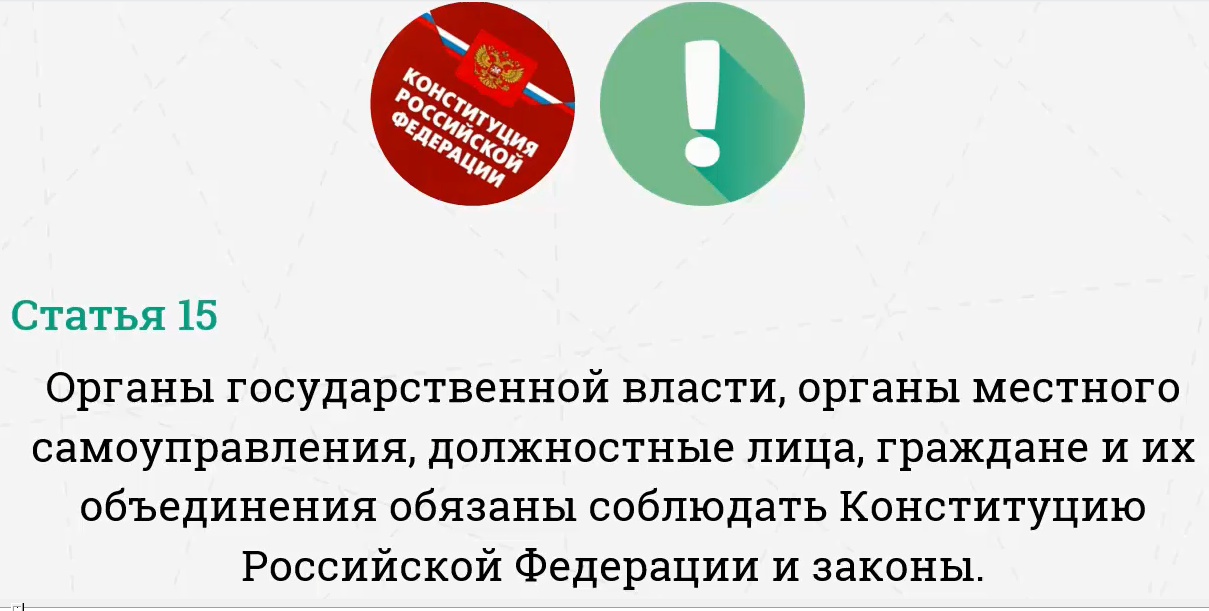 НА ЖИЗНЬ
НА СВОБОДНОЕ ПЕРЕДВИЖЕНИЕ
НА ЛИЧНУЮ НЕПРИКОСНОВЕННОСТЬ
НА НЕПРИКОСНОВЕННОСТЬ ЖИЛИЩА
НА ТРУД
НА ЧАСТНУЮ СОБСТВЕННОСТЬ
НА ЖИЗНЬ
«Всякий разумный человек наказывается не потому, 
что был совершен проступок, а для того, 
чтобы он не совершил его вновь»
Луций Анней Сенека
Виновен - отвечай
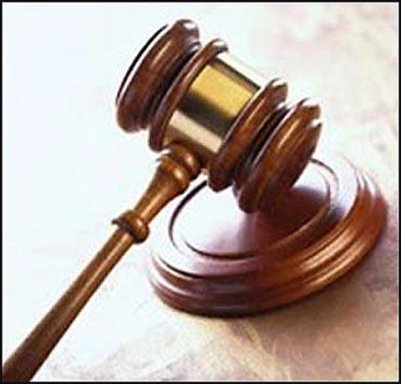 26.11.2020
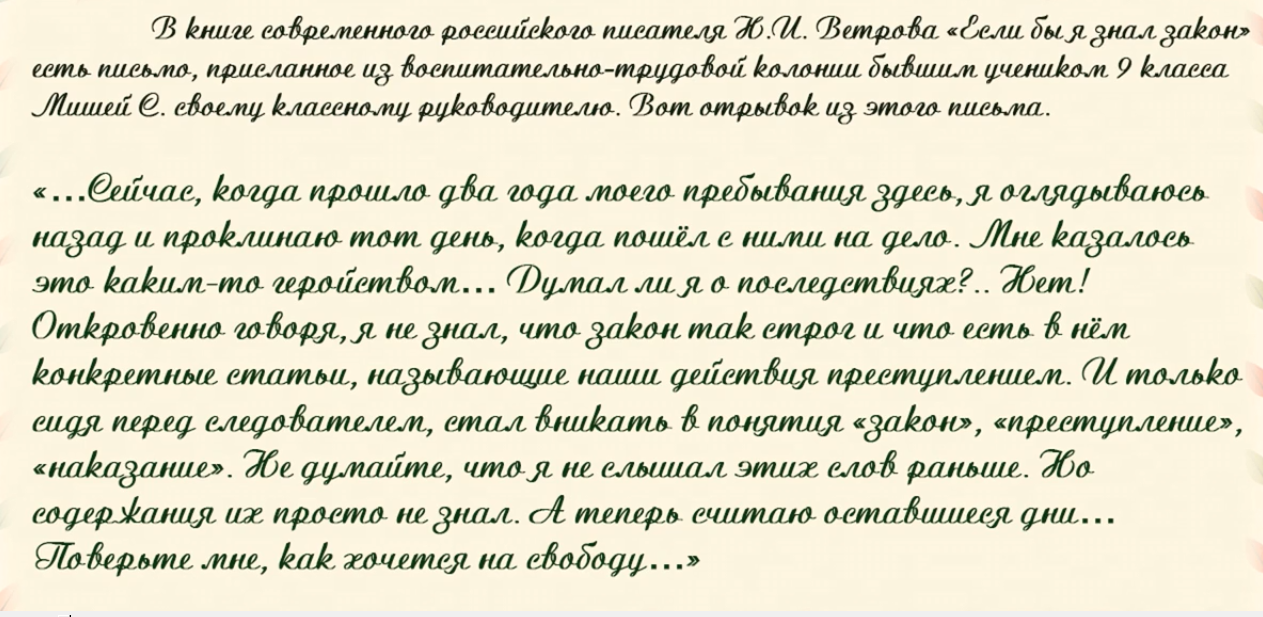 Н.И Ветров « Если бы я знал закон» 
Письмо , присланное из воспитательно-трудовой колонии бывшим учеником 9 класса Мишей С. своему классному руководителю.
« Сейчас , когда прошло два года моего пребывания здесь , я оглядываюсь назад и проникаю в тот день , когда пошел с ними на дело. Мне казалось это каким-то геройством …Думал ли я о последствиях ?..Нет! Откровенно говоря , я не знал, что закон так строг и что есть в нем конкретные статьи, называющие наши действия преступлением. И только сидя перед следователем, стал вникать в понятия «закон», «преступление», «наказание».Не думайте что я не слышал этих слов раньше. Но содержания их просто не знал. А теперь считаю оставшиеся дни …Поверьте мне как хочется на свободу…»
1Одноклассники
Законопослушный человек –
 это человек который соблюдает законы и его поведение предполагает полезную для общества деятельность.
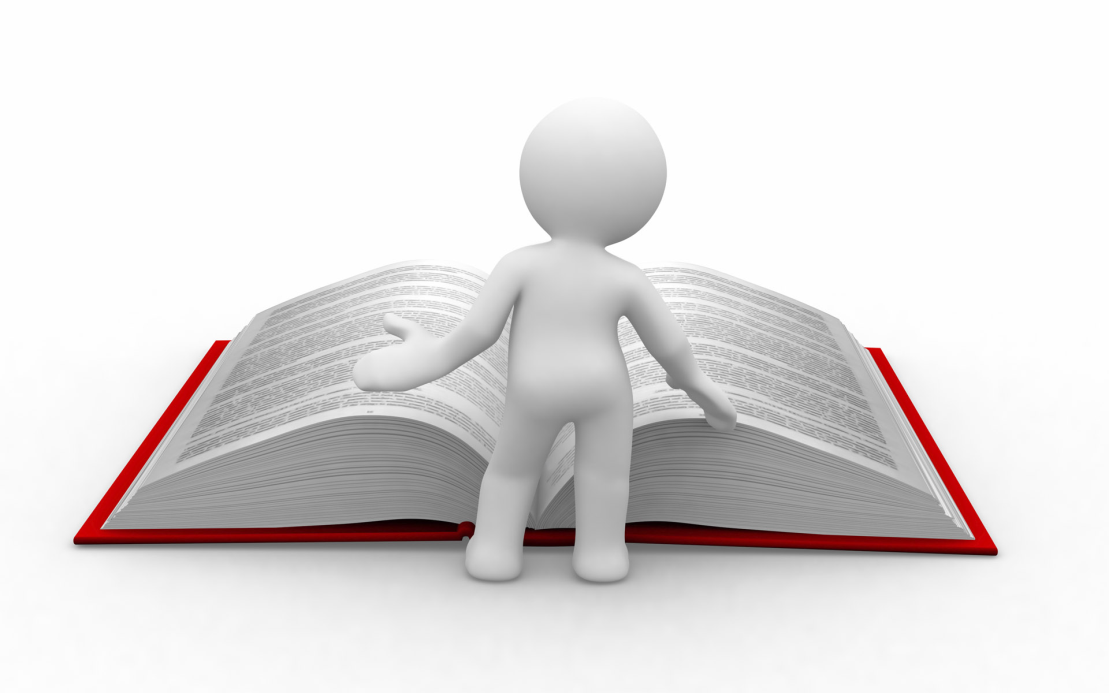 Путешествие в прошлое

Табу - запрет, принятый в обществе (под страхом наказания) и накладываемый на какие-либо действия для членов этого общества. 

Принцип Талиона  - «Наказание есть возмездие за вину, и потому оно должно быть равным преступлению»
«Око за око, зуб за зуб»
Противозаконное поведение –
 это такое поведение, которое запрещено законом и причиняет вред всему обществу.
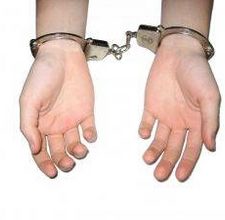 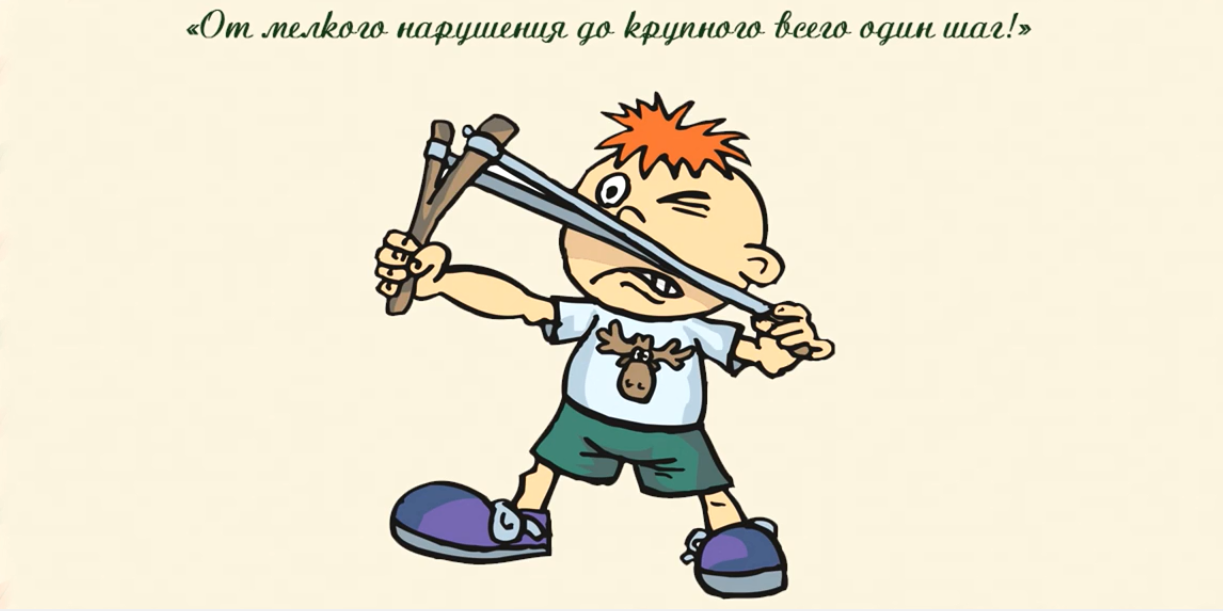 Правонарушение – любое деяние (действие или бездействие), нарушающее нормы права
Виды правонарушений
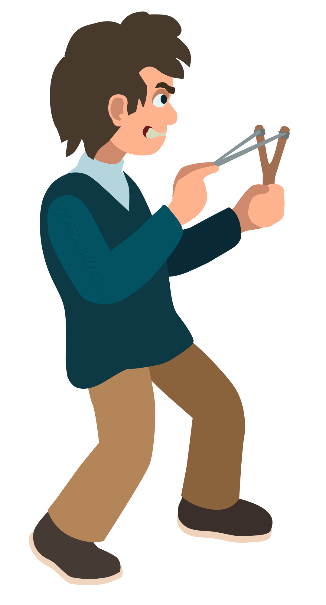 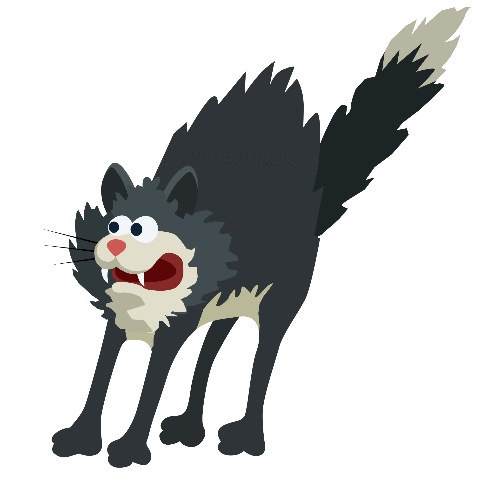 Проступок – это вид правонарушения, имеющий меньшую общественную опасность по сравнению с преступлением.
Проступок
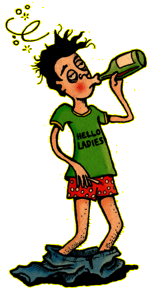 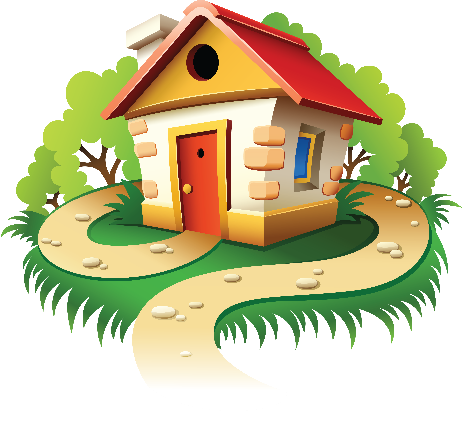 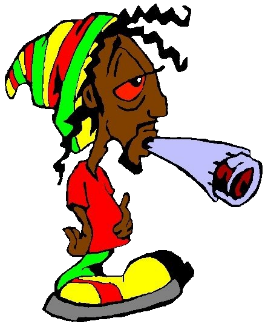 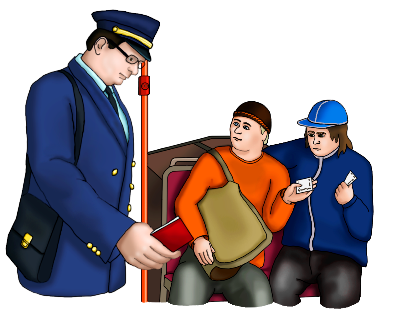 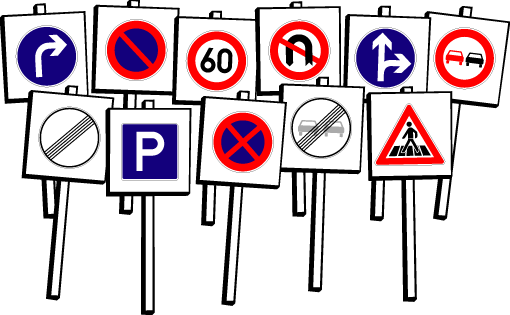 Нарушение ПДД
Безбилетный проезд
Курение и распитие спиртных напитков
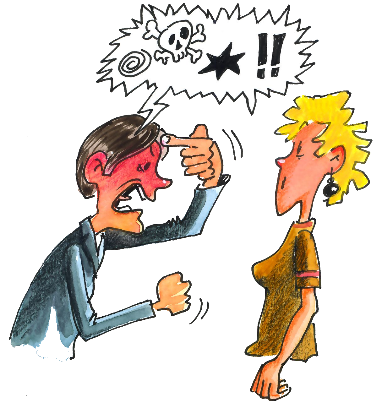 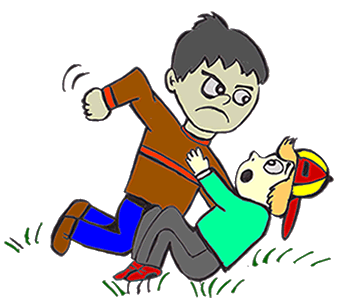 Мелкое хулиганство
Нецензурная брань
Кодекс РФ об административных правонарушениях 
нецензурная брань в общественных местах
оскорбительное приставание к гражданам
нарушение правил дорожного движения, пожарной безопасности и т.д.
и другое мелкое хулиганство
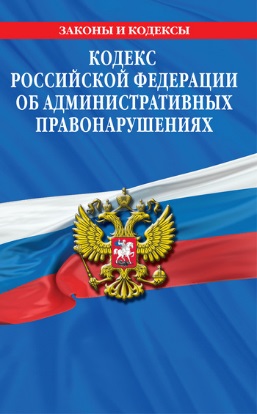 Проступки
Гражданский кодекс РФ
мелкое хулиганство
вред чужому имуществу
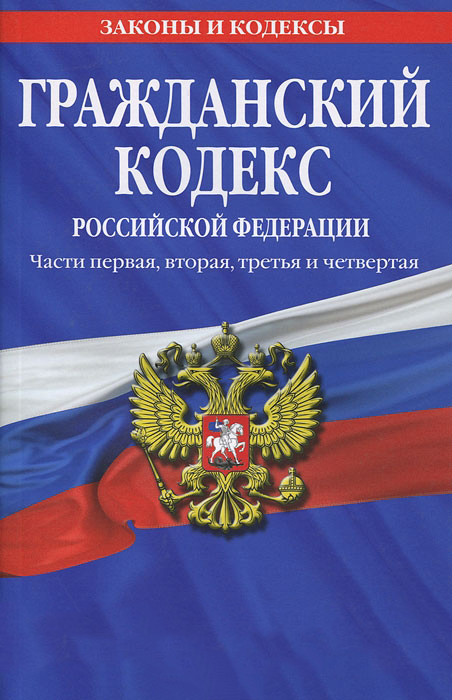 Проступки
Трудовой кодекс РФ
Нарушение дисциплины по месту работы
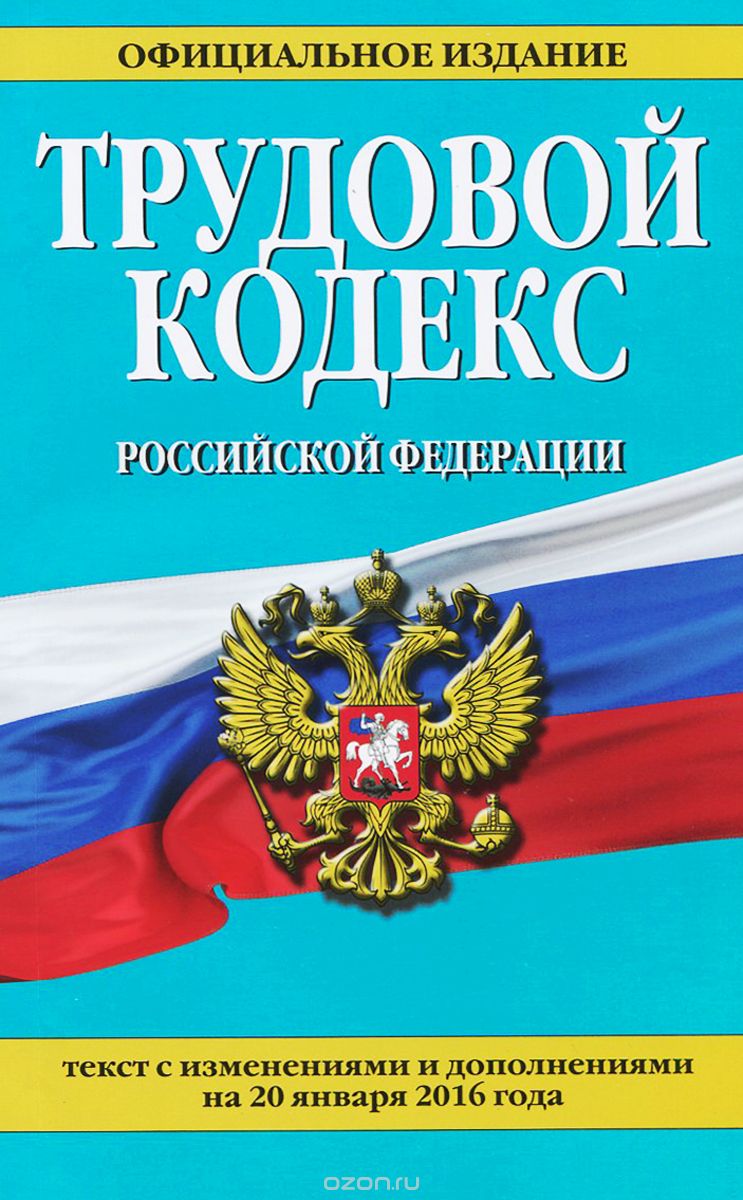 Проступки
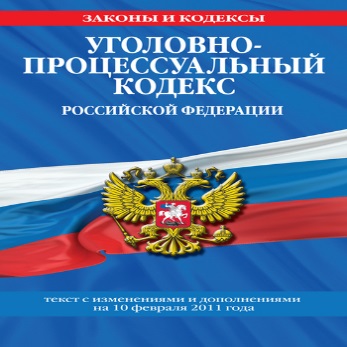 Преступление – это особо опасное для общества правонарушение, которое влечёт за собой уголовную ответственность.
Уголовный кодекс РФ
против здоровья и жизни
против чести и достоинства человека
против прав и свобод 
против собственности 
против общественной безопасности и порядка
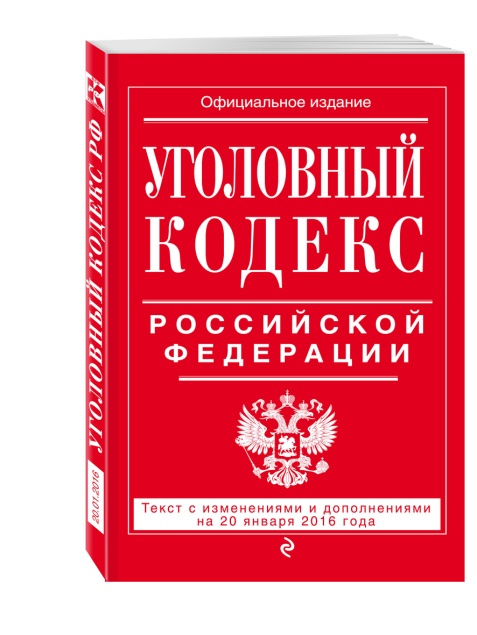 Преступления
Проступок - действие, либо бездействие, посягающее на установленные законами общественные отношения, отличающееся небольшой общественной опасностью. Бывают административные, гражданские и дисциплинарные проступки.
Преступление - это виновное противоправное общественно опасное деяние ( действие или бездействие), наказуемое по УК РФ
В чем разница между проступком и преступлением?
степень общественной опасности
1. Неустановленное лицо избило гражданина Н. у подъезда дома № 25. 

2. Школьник С. перешел дорогу в неположенном месте.

3. Гражданка В. не вышла на работу в понедельник 21 марта.

 4. Гражданин Д. ворвался в магазин и угрожая пистолетом потребовал деньги. 

5. Гражданин Р. управлял автомобилем в нетрезвом виде.

 6. Гражданка Л. пообещав знакомым приобрести дорогостоящую бытовую технику, получила денежные средства и скрылась.
Преступление
Проступок
Преступление
Проступок
Преступление
Проступок
Преступление
Проступок
Преступление
Проступок
Преступление
Проступок
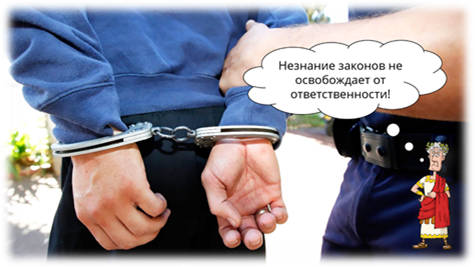 Младшие подростки, совершающие такие преступления, как хулиганство, кража, грабеж, чаще всего идут на поводу у более взрослых друзей по уличным компаниям, которые бессовестно используют их в своих корыстных целях.
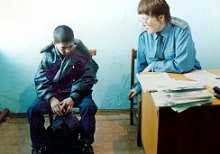 Исследование обучающегося

ЮРИДИЧЕСКАЯ ОТВЕТСТВЕННОСТЬ 
НЕСОВЕРШЕННОЛЕТНИХ 
(стр.53-54)
Возраст уголовной ответственности в странах мира
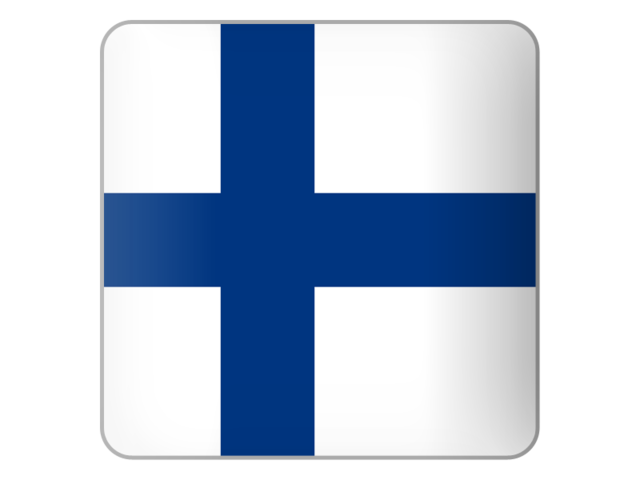 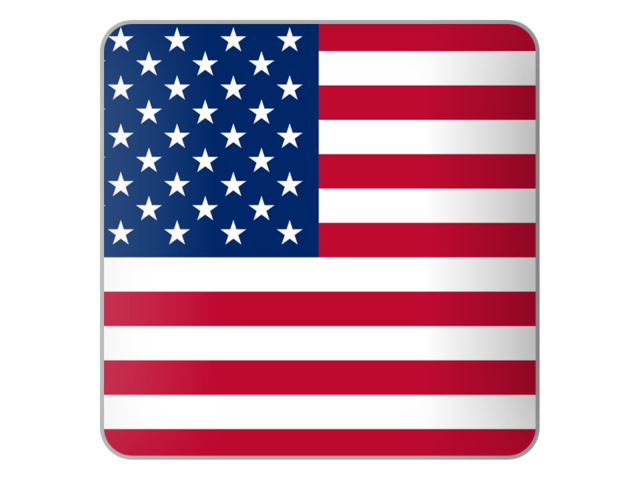 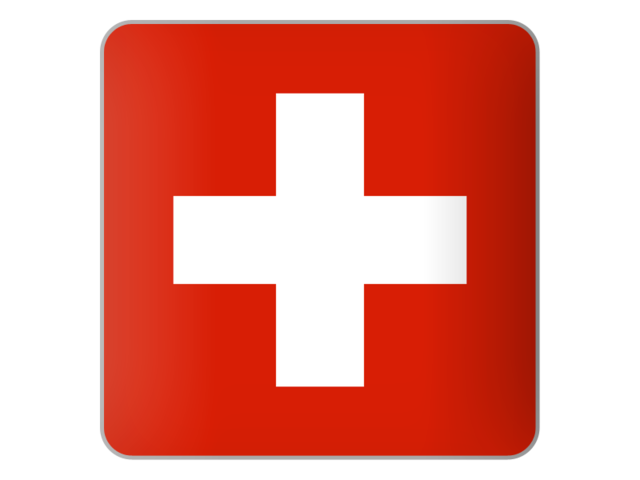 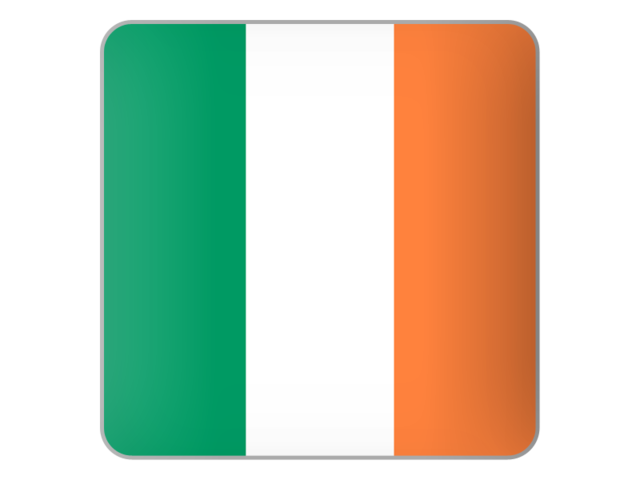 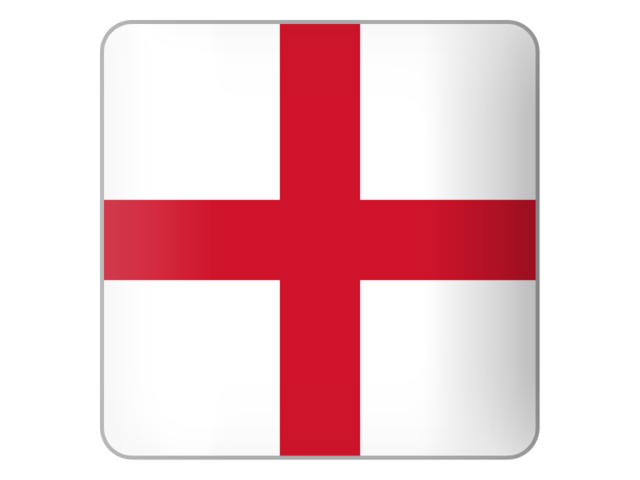 16 лет
15 лет
7 лет
10 лет
10 лет
США
Финляндия
Англия
Ирландия
Швейцария
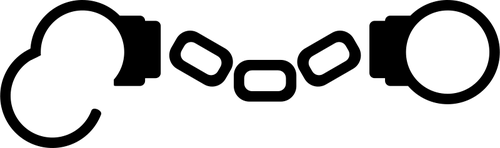 Нередко процесс этот начинается с обыкновенной лени, разболтанности, недисциплинированности, нежелания выполнять простые обязанности учащегося: уважать учителей, родителей, товарищей, добросовестно относиться к учебе, общественной работе, не нарушать распорядка школьной жизни.
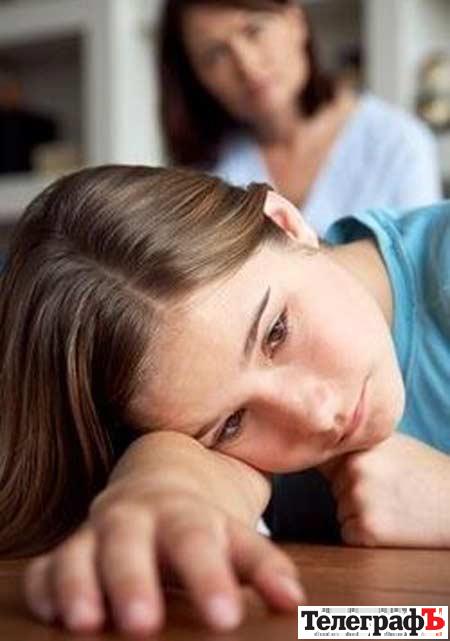 "Преступная карьера" подростков, как правило, начинается с плохой учебы.
Привлечение к ответственности
Какие цели преследует наказание?
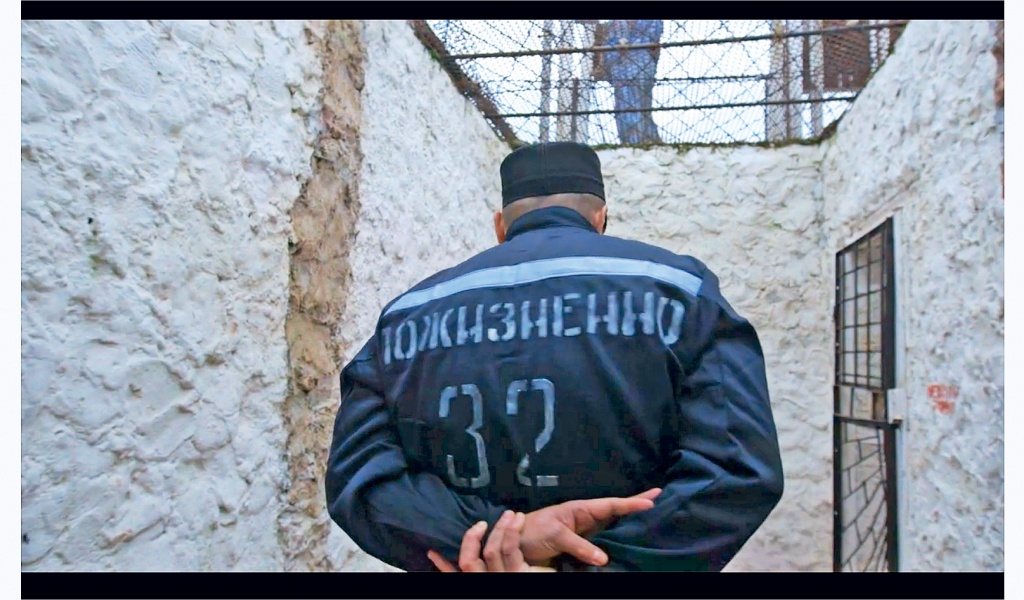 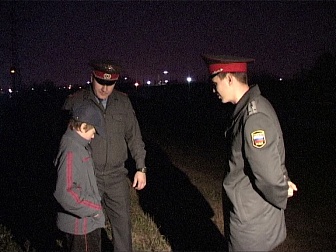 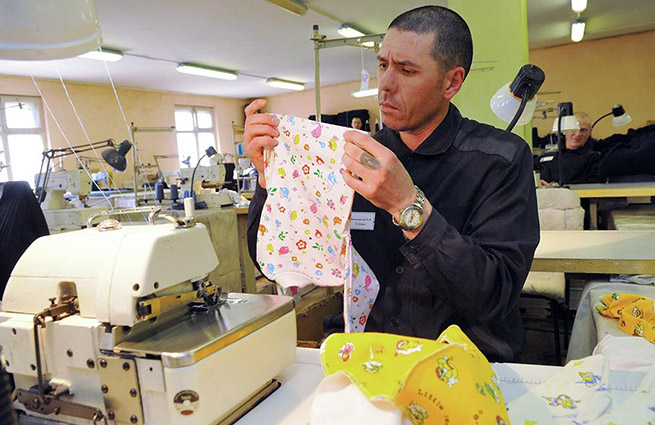 Восстановление справедливости
Профилактика правонарушений
Исправление правонарушителя
Учимся уважать закон
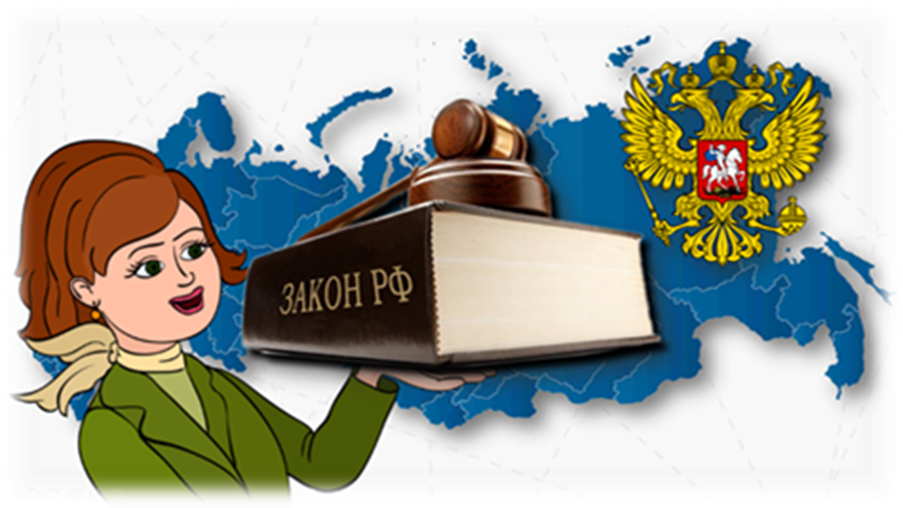 Спасибо за внимание!